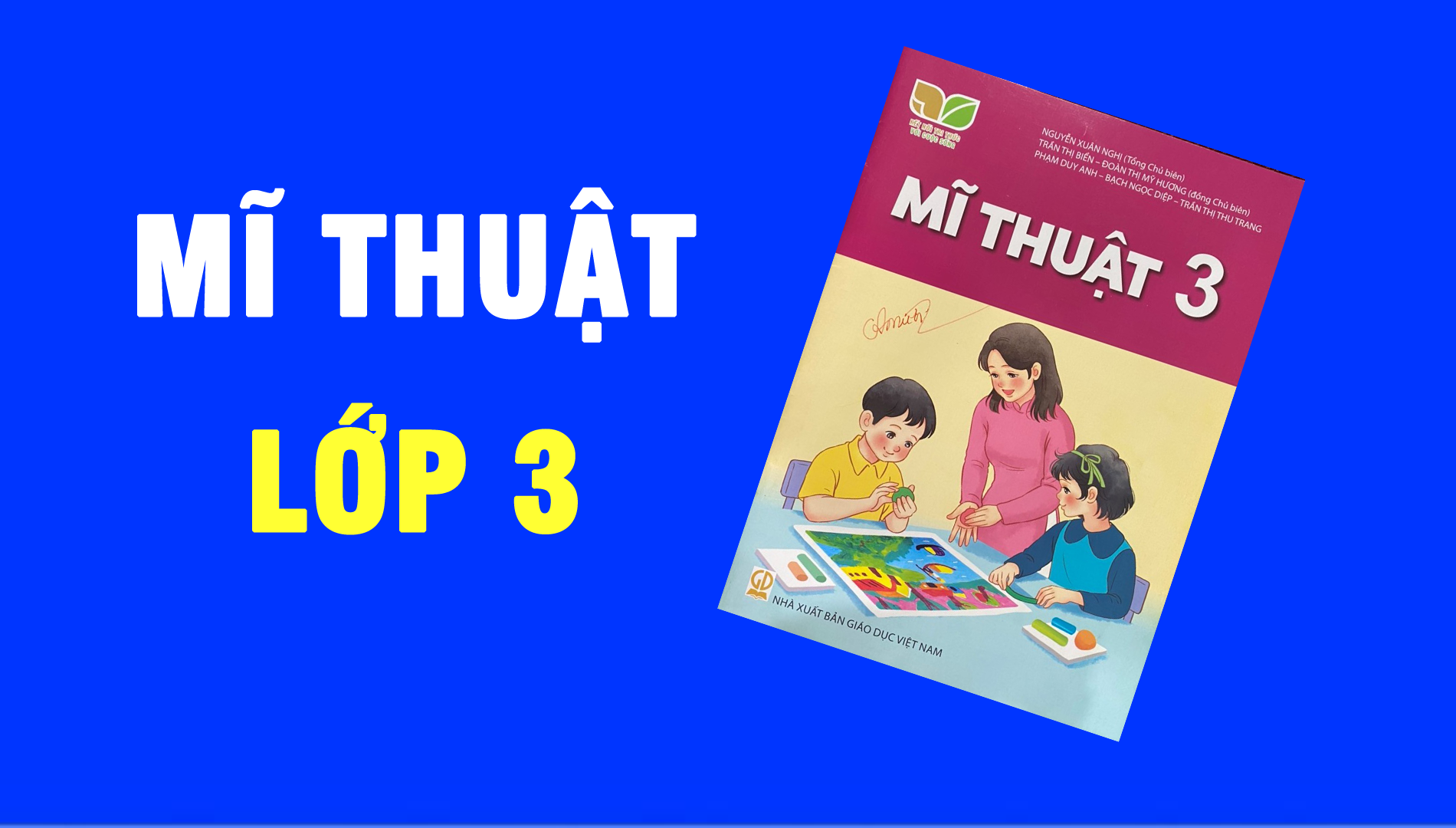 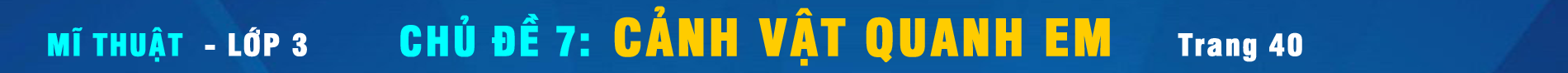 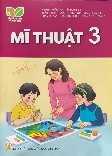 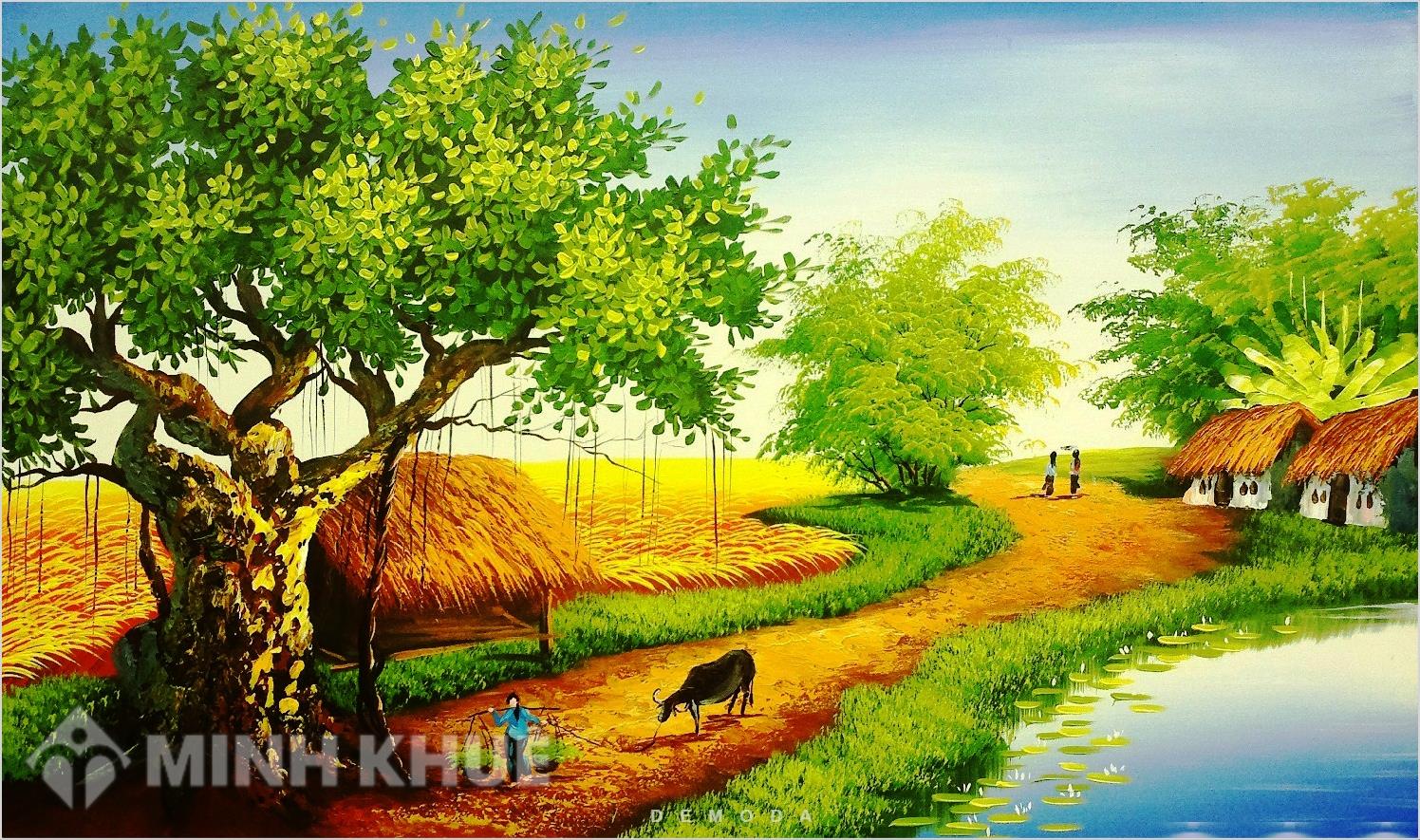 MỤC TIÊU BÀI HỌC
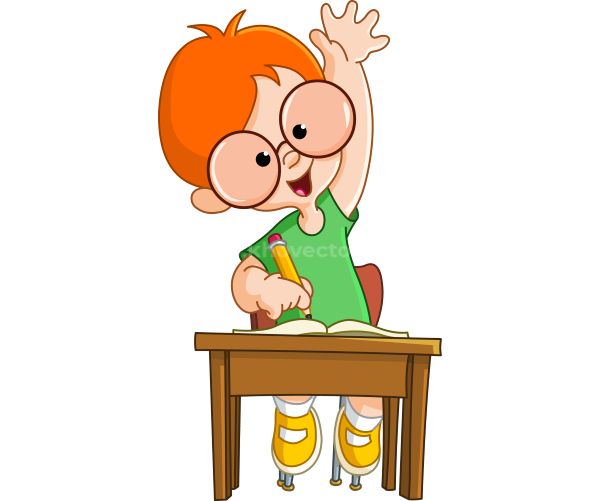 - Tạo được sản phẩm mĩ thuật về cảnh vật yêu thích.
- Biết đầu biết sử dụng yếu tố chính- phụ trong tạo hình sản phẩm.
- Biết sử dụng vật liệu sẵn có sẽ tạo một sản phẩm đồ chơi.
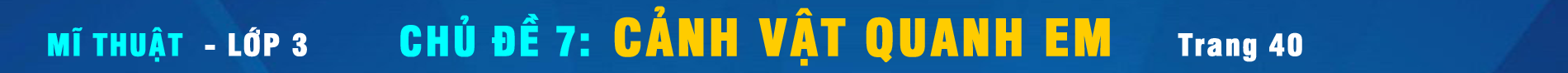 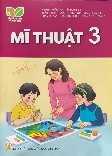 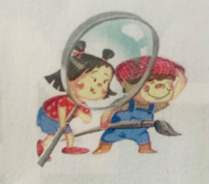 Quan sát
1. Cảnh vật trong cuộc sống
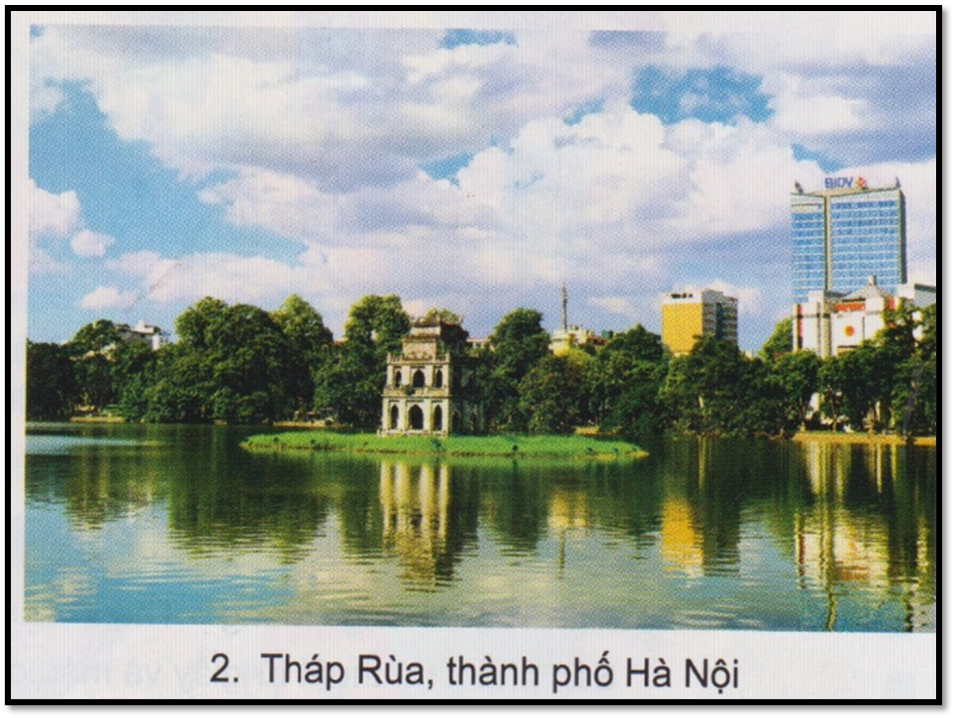 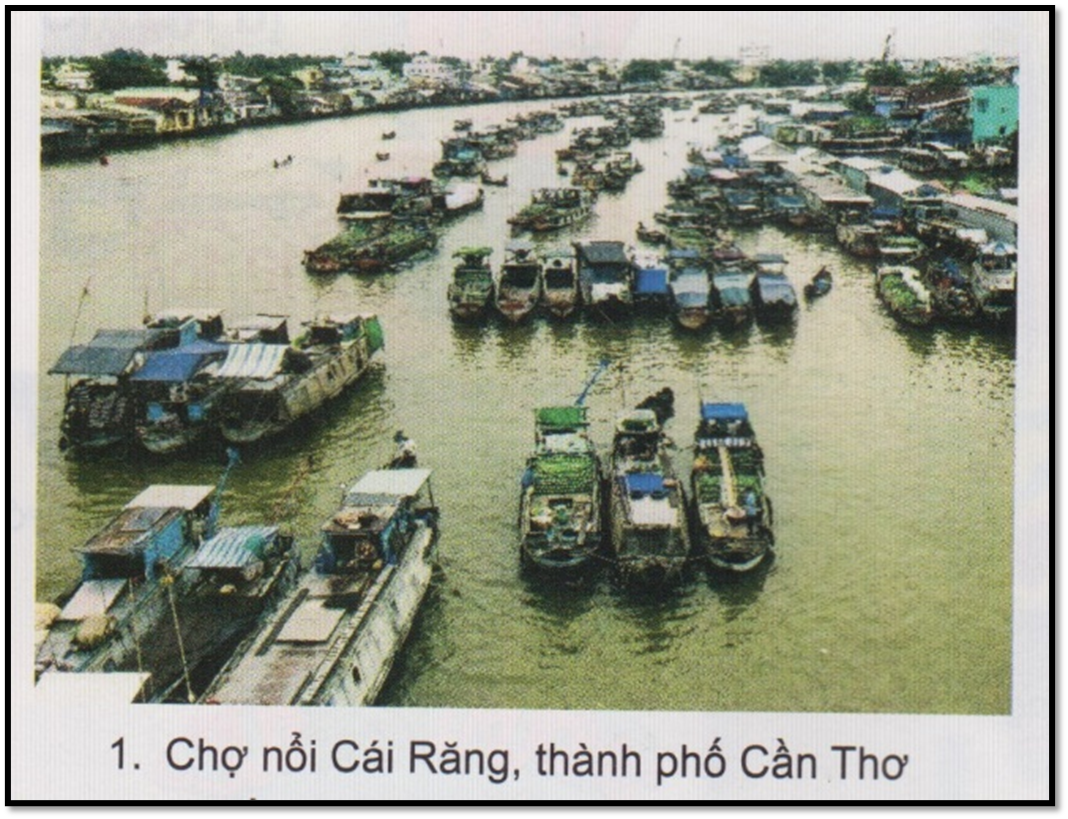 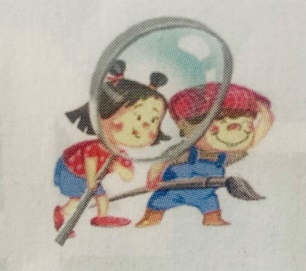 Quan sát
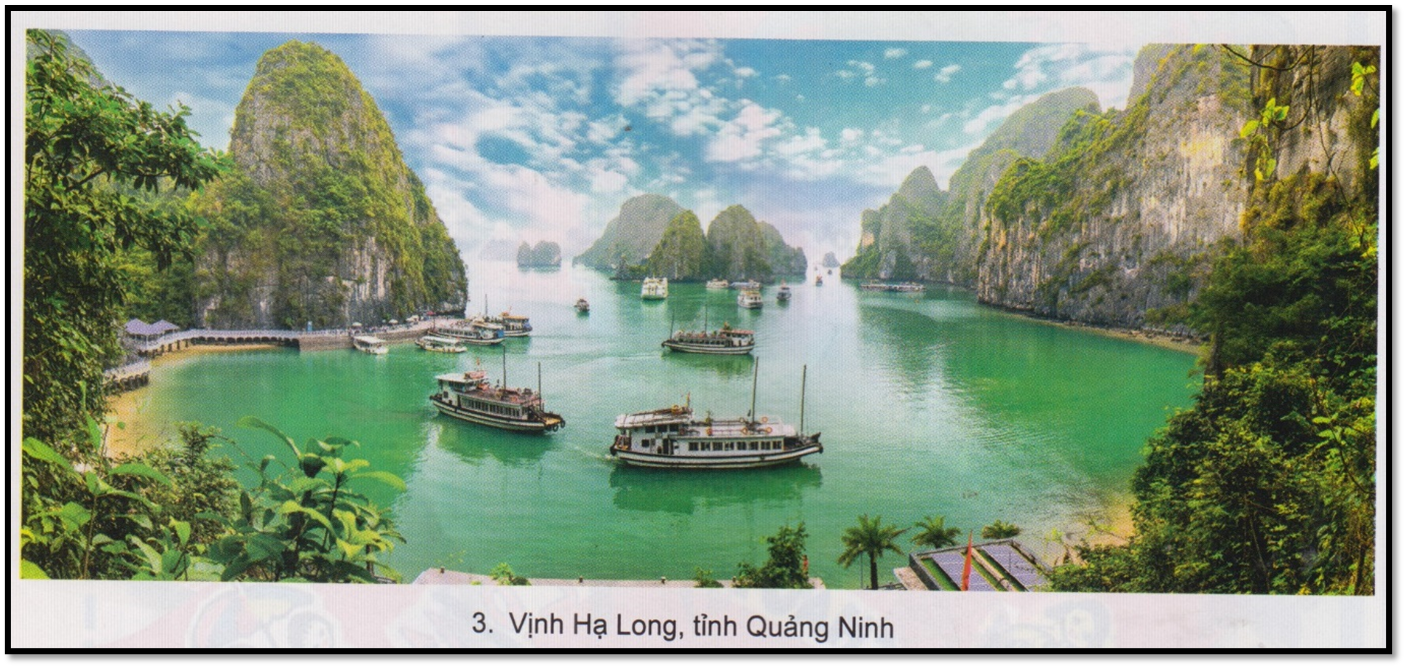 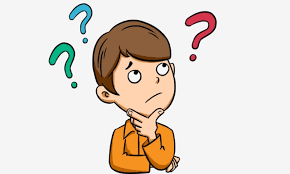 THẢO LUẬN
- Hình ảnh, màu sắc nào nổi bật trong mỗi bước ảnh?
- Em biết những cảnh đẹp nào khác? Hãy miêu tả cảnh đẹp đó?
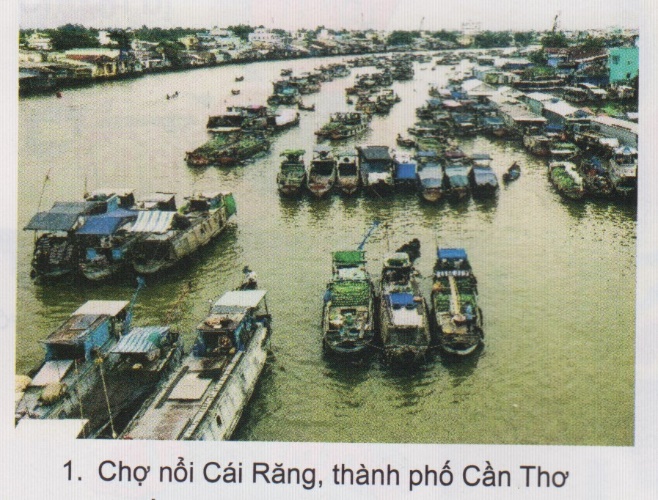 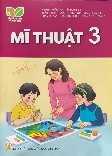 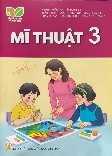 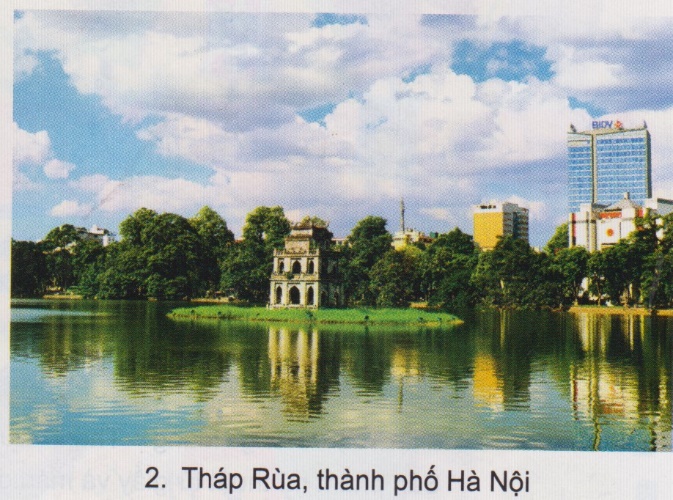 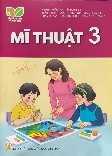 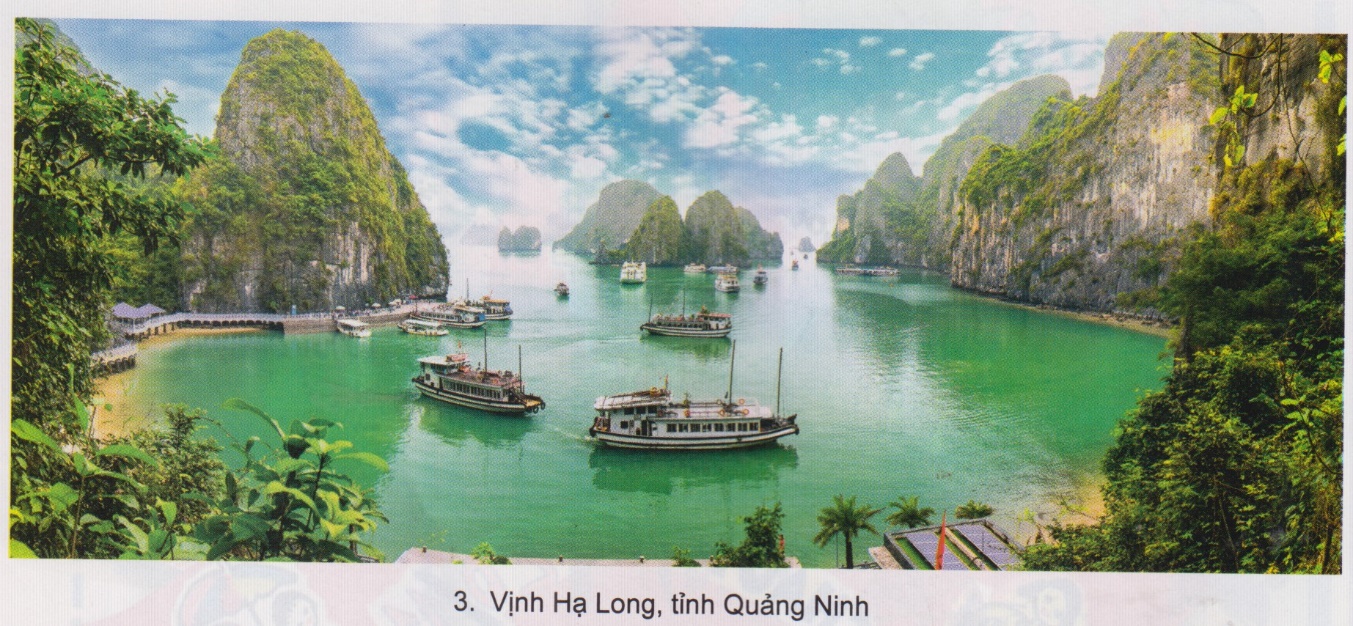 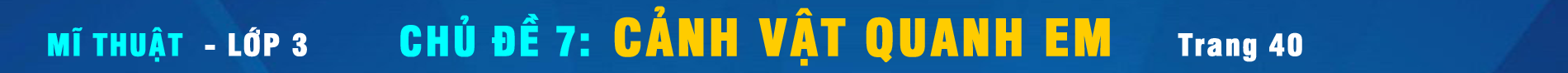 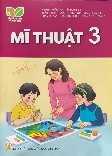 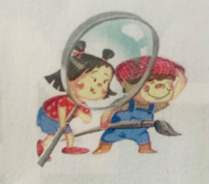 Quan sát
1. Cảnh vật trong cuộc sống
2. Cảnh vật trong tranh vẽ
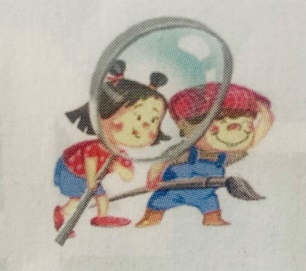 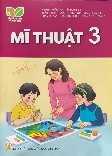 Quan sát
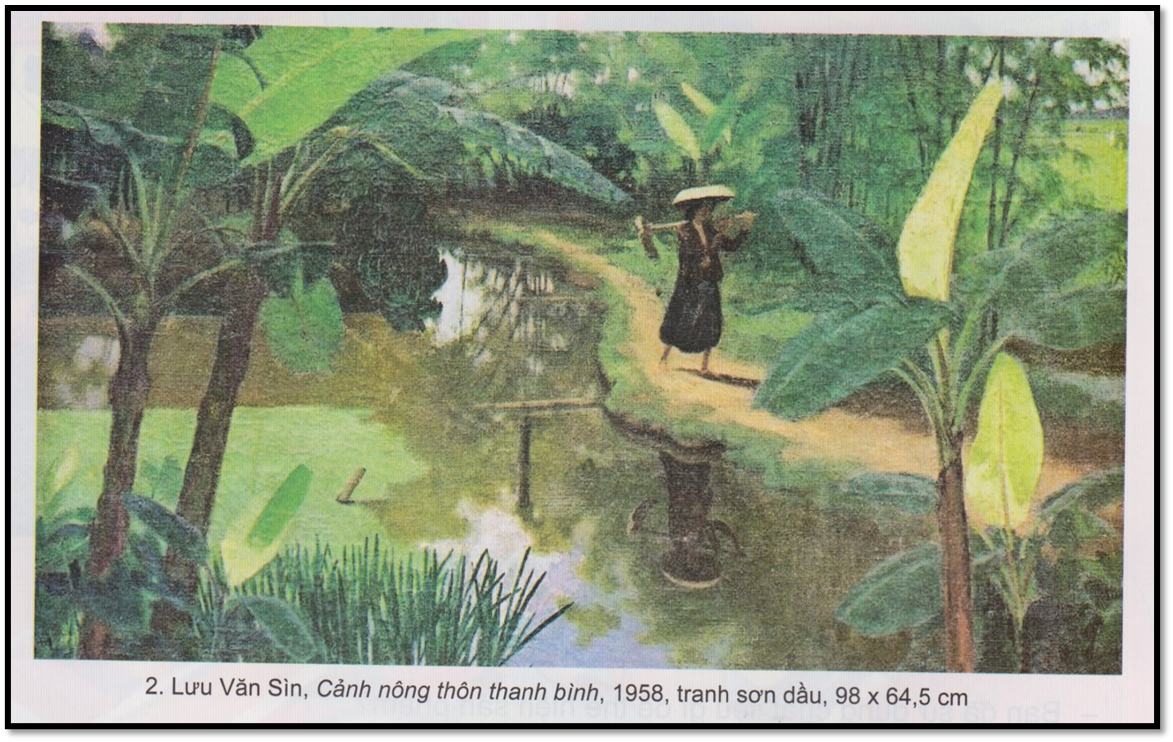 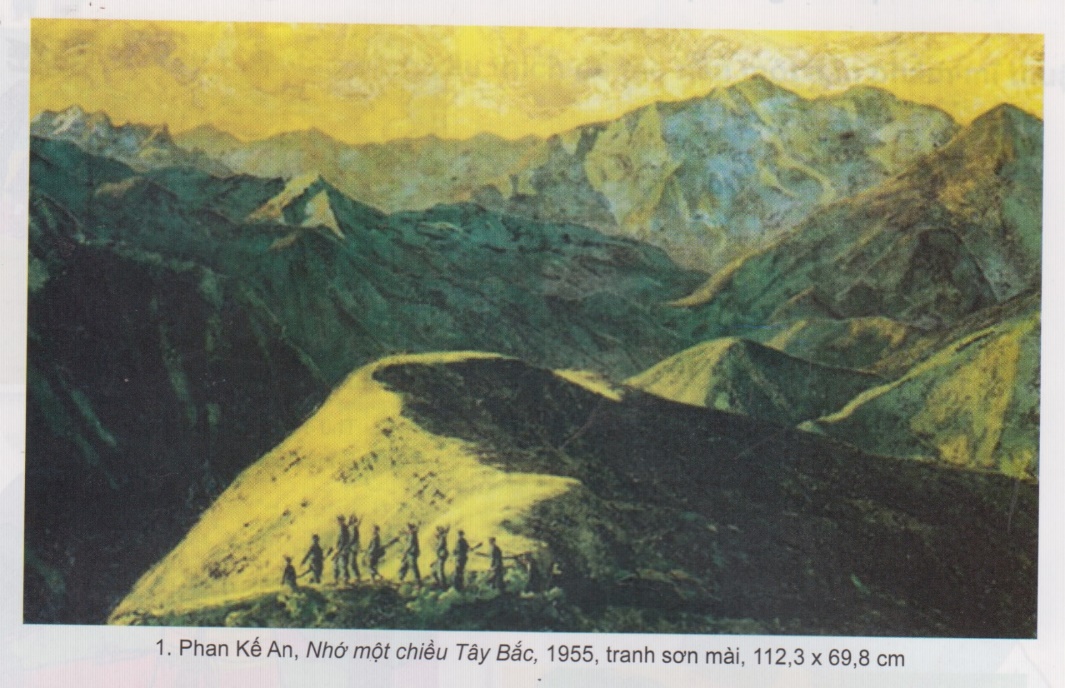 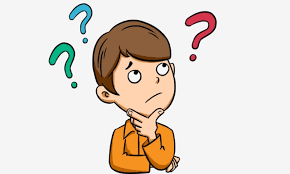 THẢO LUẬN
- Bức tranh thể hiện cảnh ở đâu?
- Hình ảnh nào là chính? Hình ảnh nào là phụ trong bức tranh?
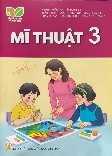 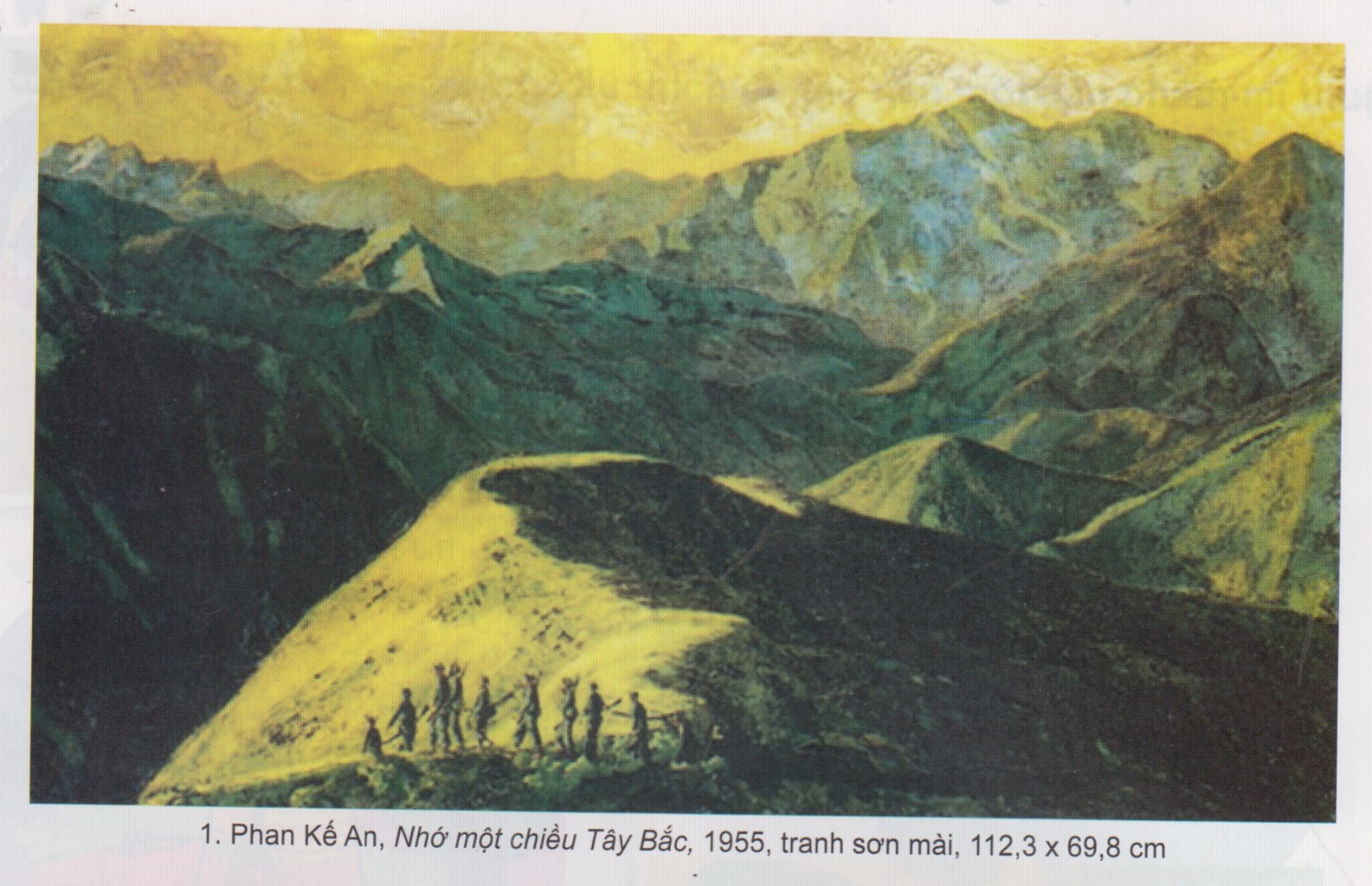 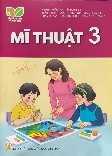 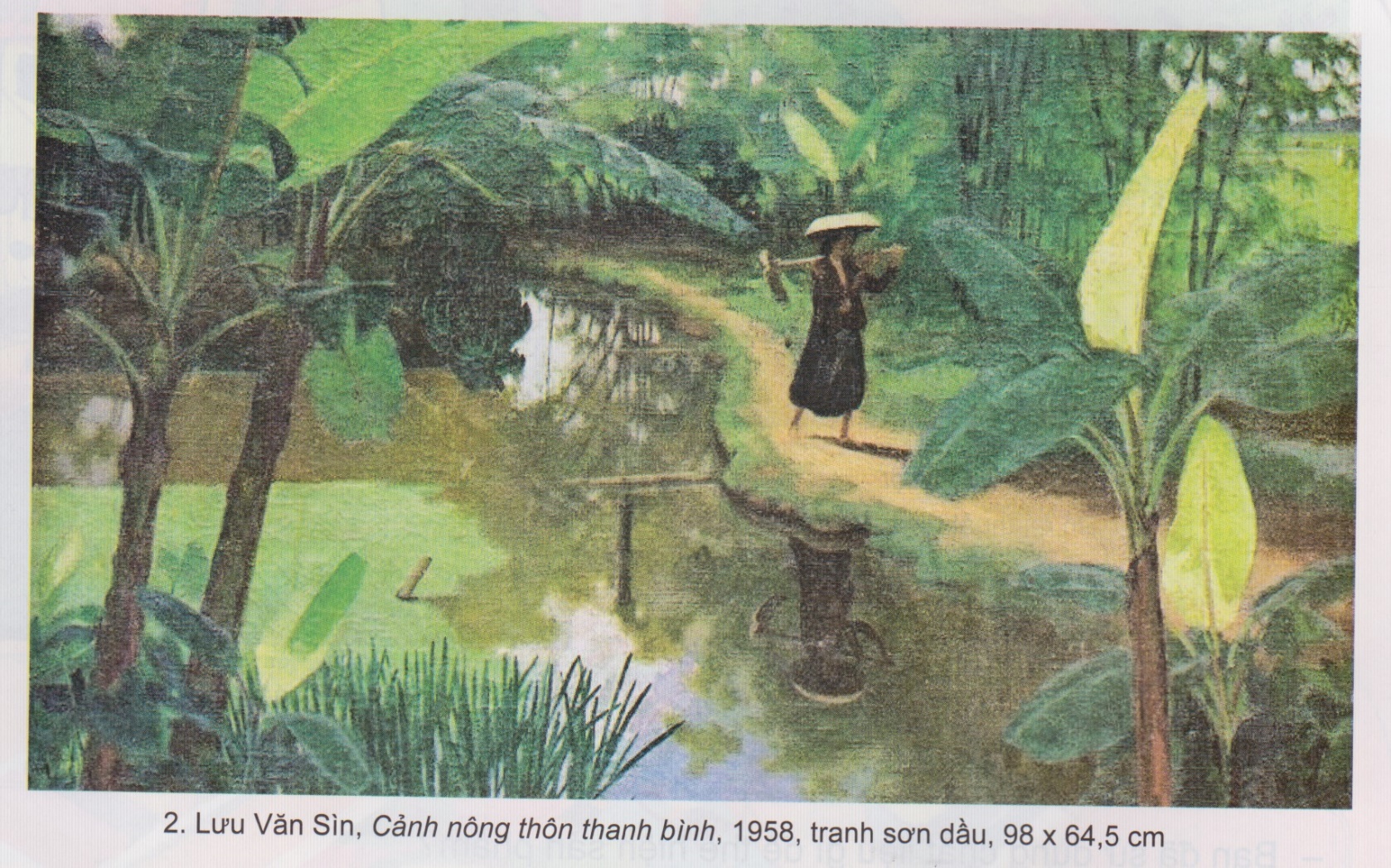 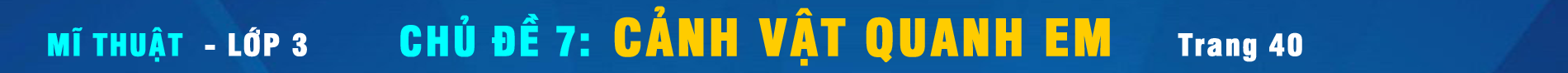 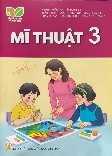 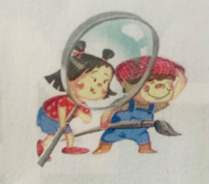 Quan sát
1. Cảnh vật trong cuộc sống
2. Cảnh vật trong tranh vẽ
3. Cảnh vật trong sản phẩm mĩ thuật
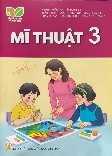 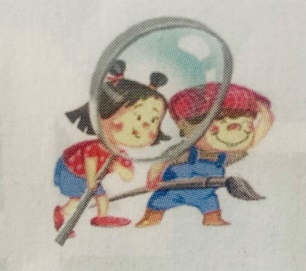 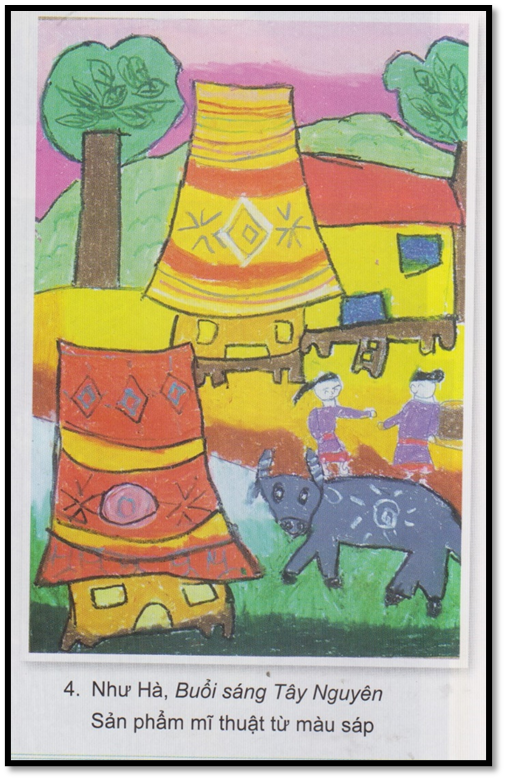 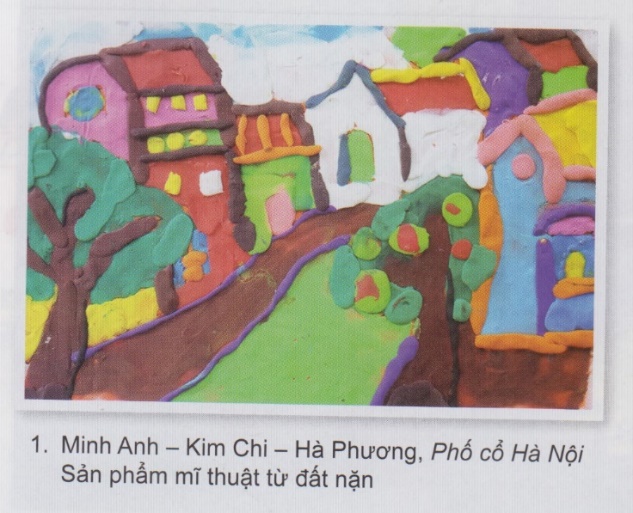 Quan sát
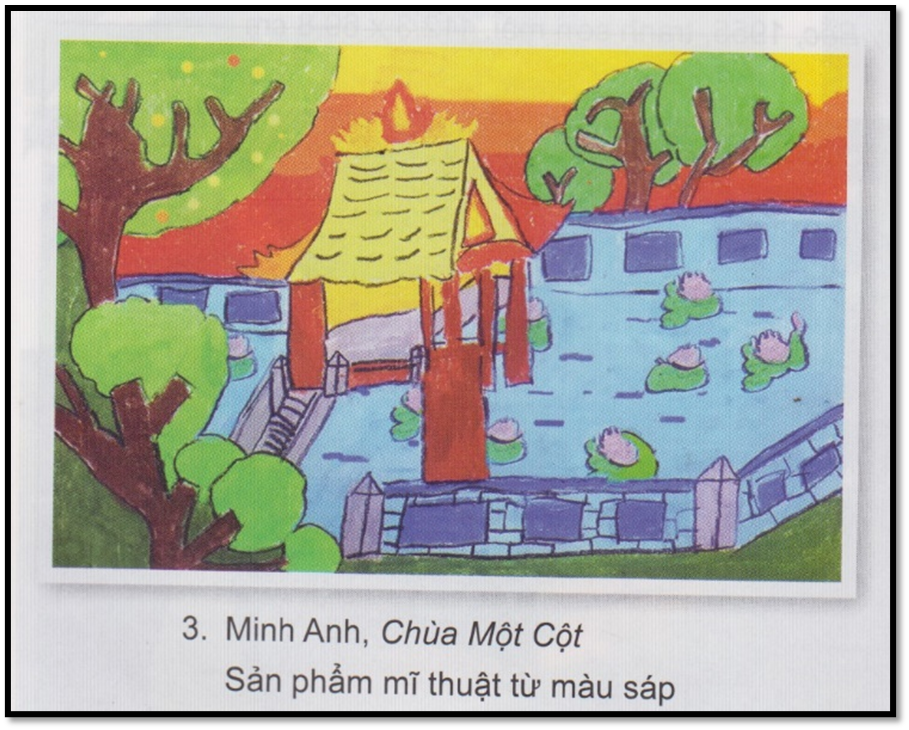 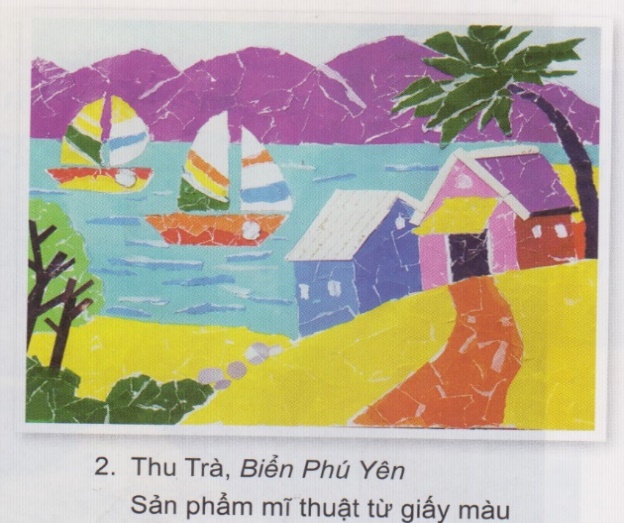 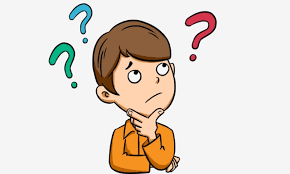 THẢO LUẬN
- Bạn đã sử dụng chất liệu gì để thể hiện sản phẩm?
- Hãy chỉ ra các hình ảnh chính, phụ trong sản phẩm.
- Màu sắc được thể hiện như thế nào?
- Em sẽ chọn hình ảnh nào để thể hiện sản phẩm của mình?
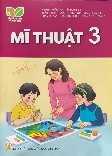 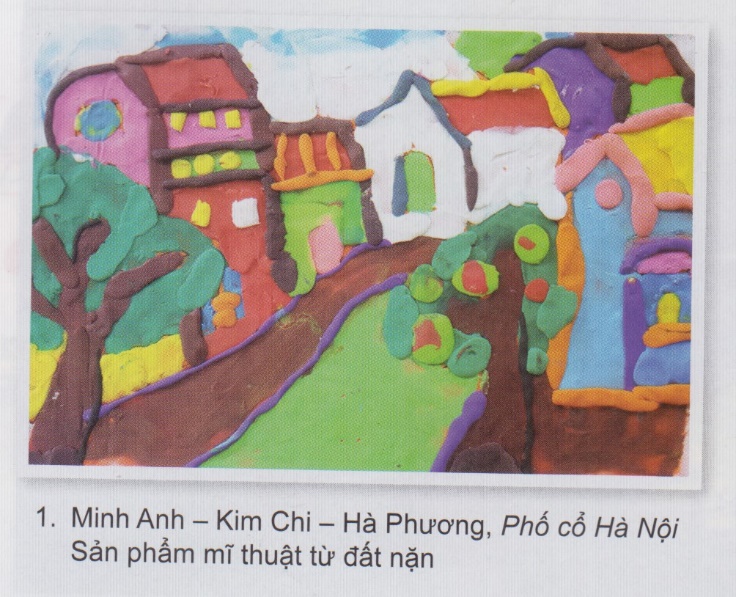 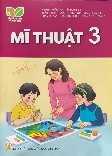 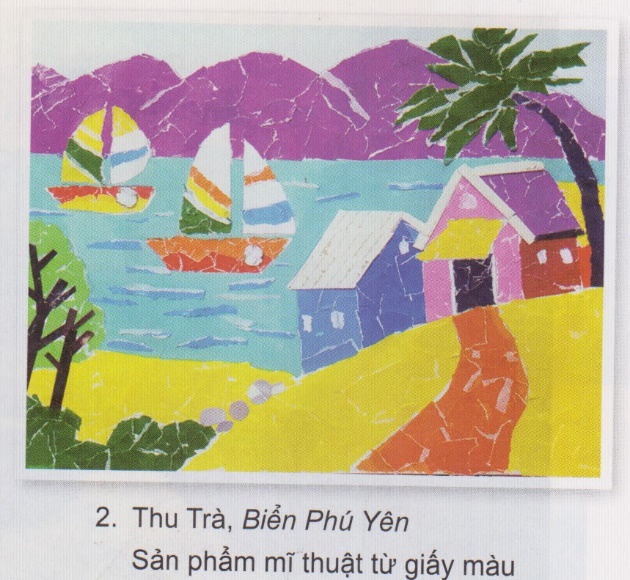 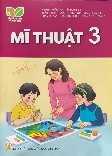 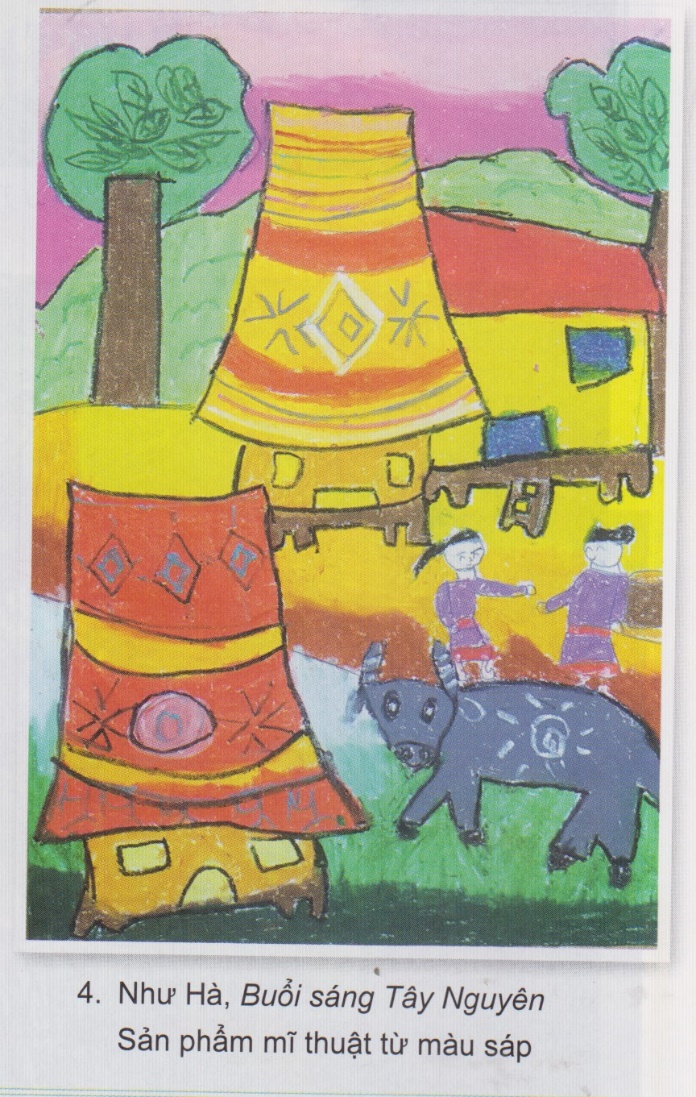 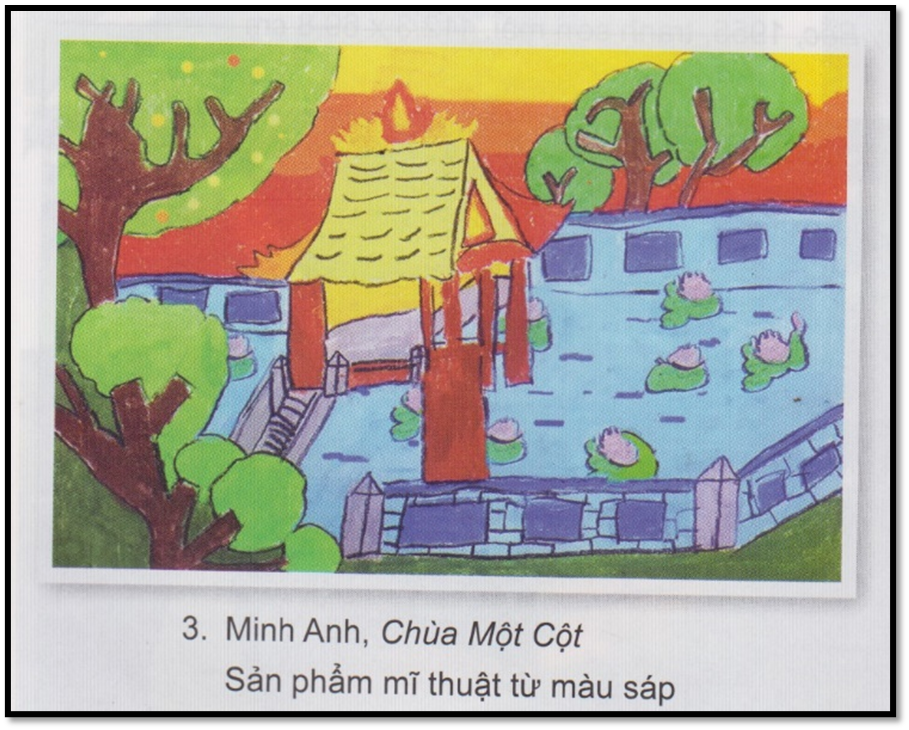 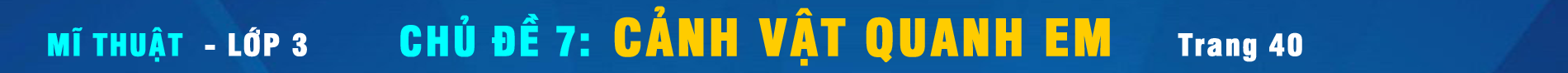 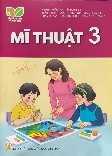 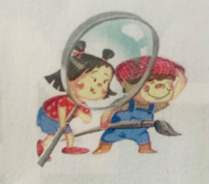 Quan sát
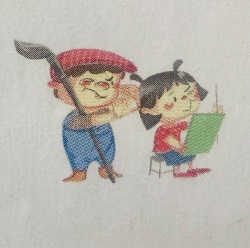 Thể hiện
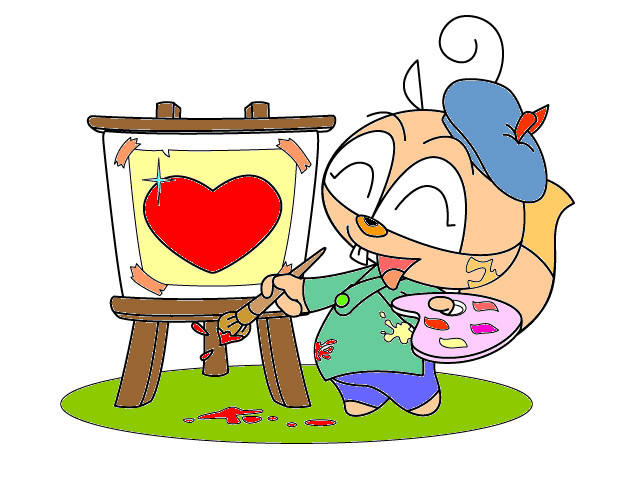 Sử dụng hình thức tạo hình yêu thích để tạo nên một sản phẩm mĩ thuật vầ cảnh vật quanh em
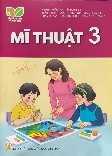 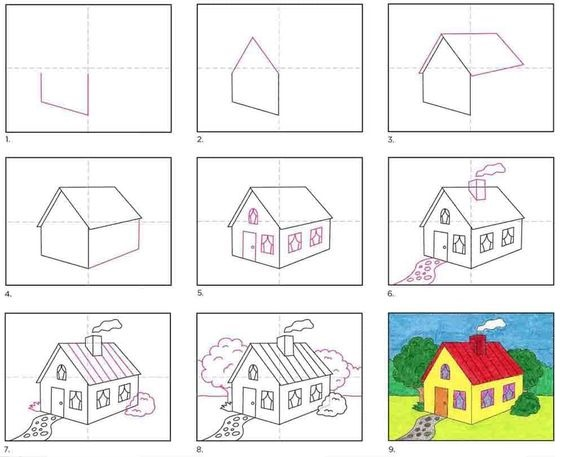 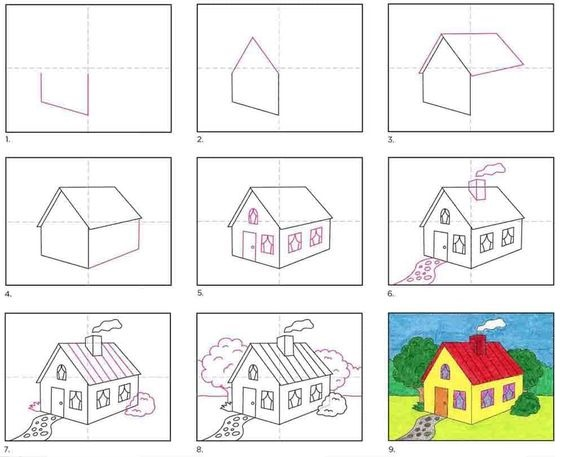 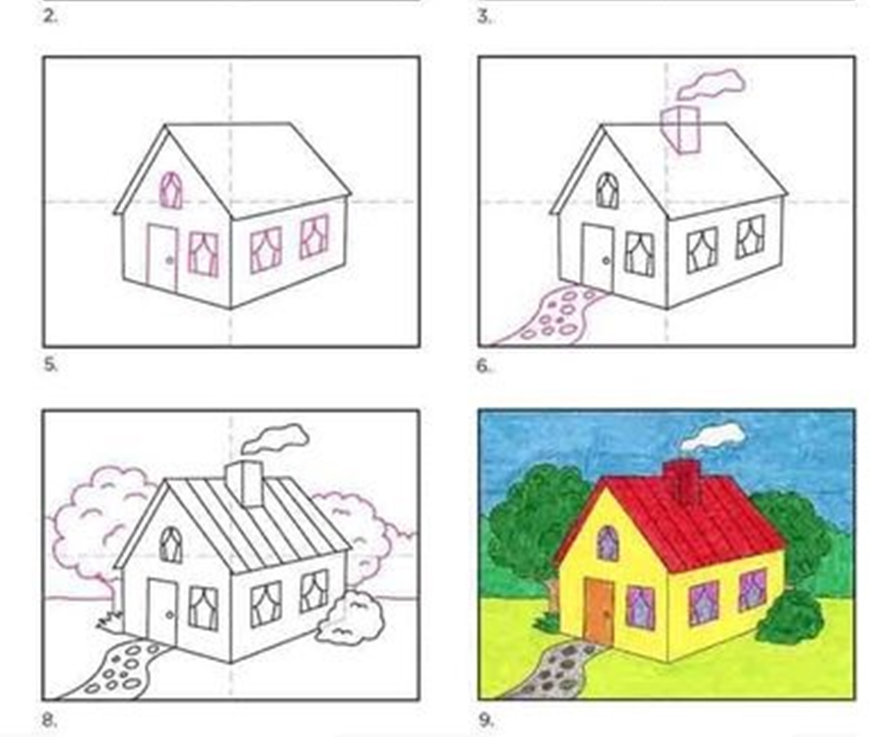 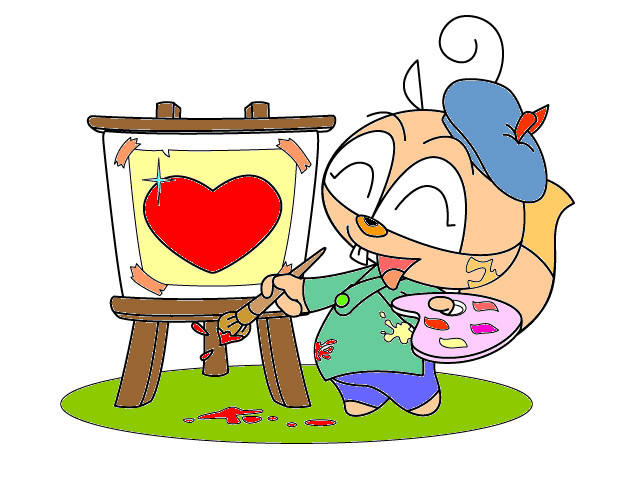 Bước 1: Vẽ hình ảnh chính ( To rõ)
Bước 2: Vẽ hình ảnh phụ
Bước 3: Vẽ màu hình ảnh chính
Bước 4: Vẽ màu hình ảnh phụ và nền
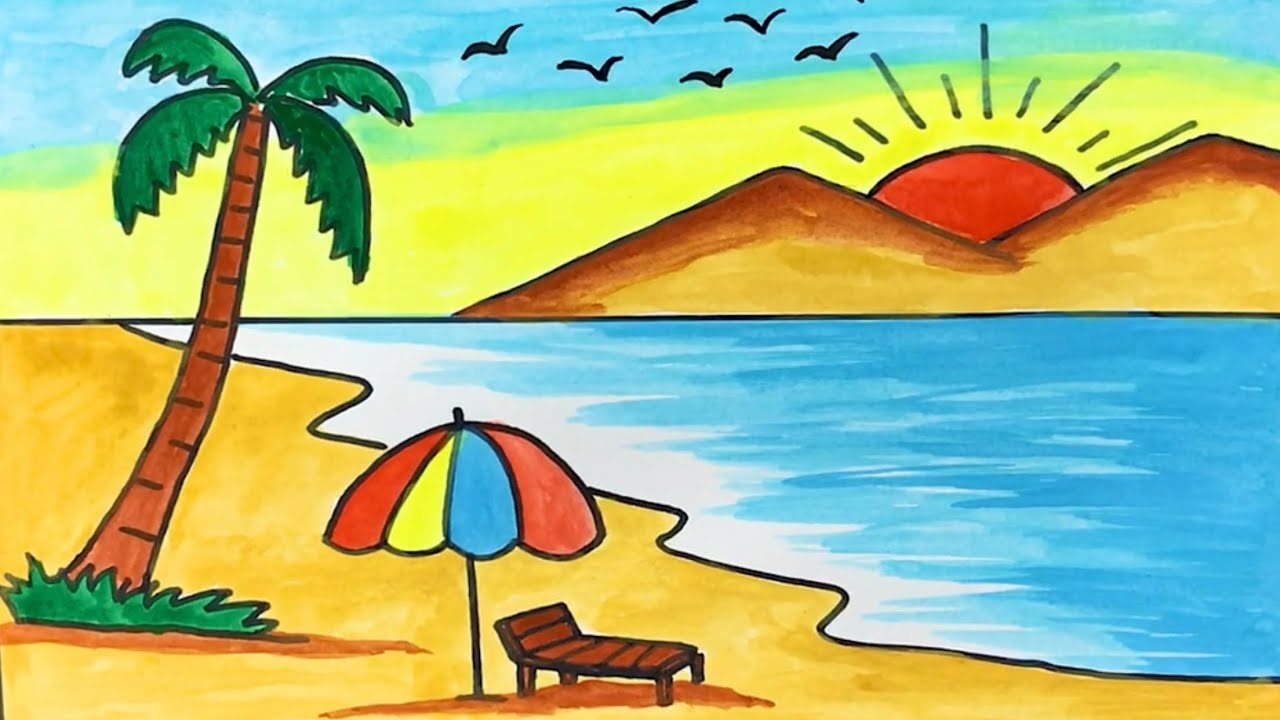 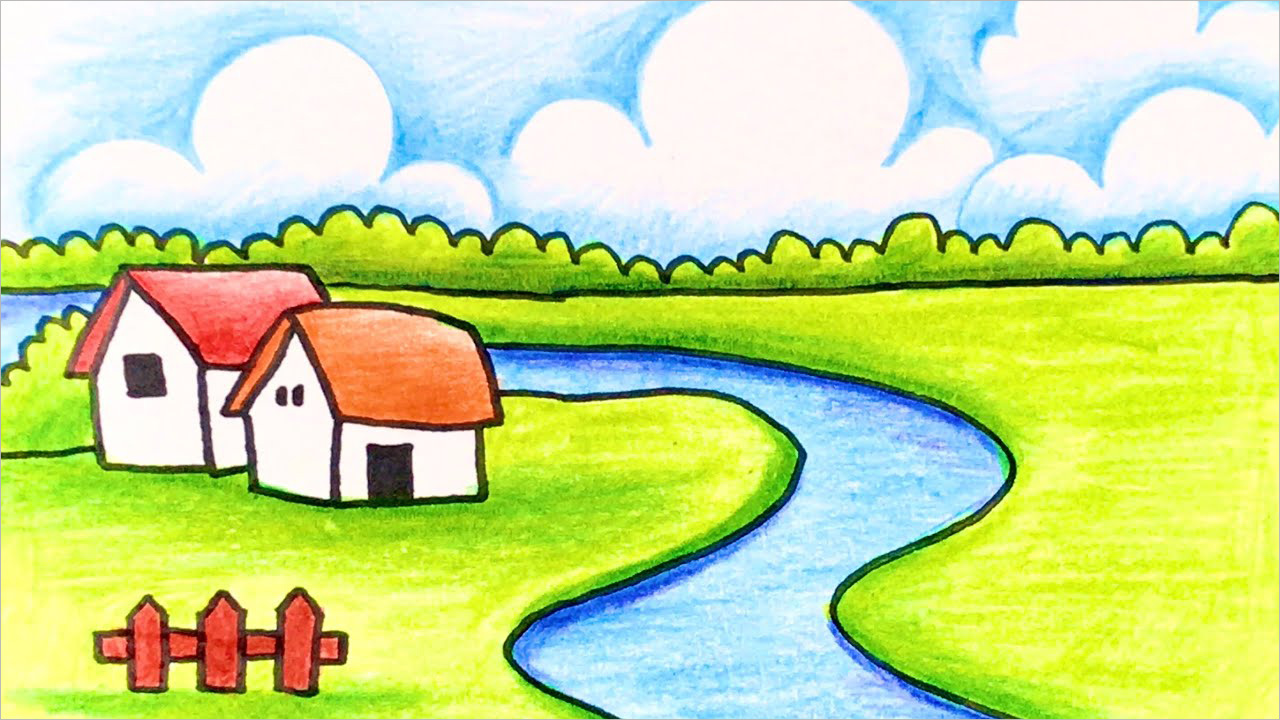 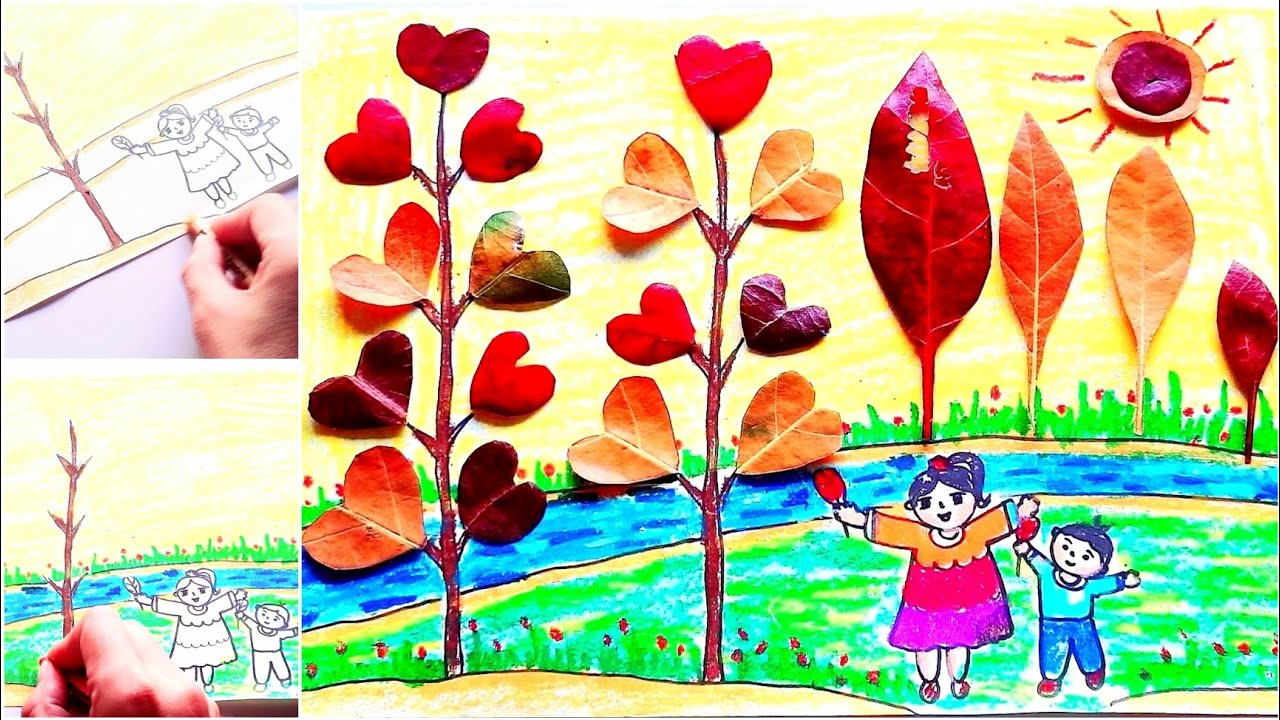 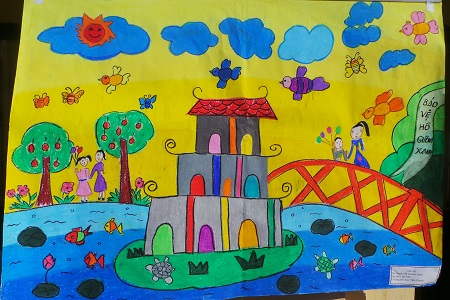 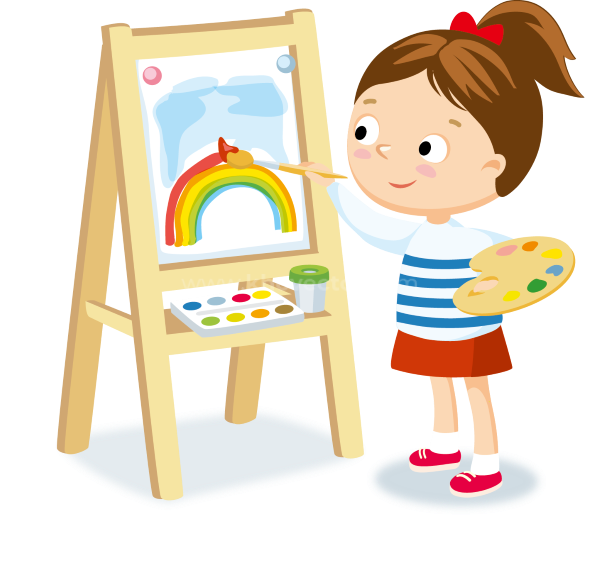 THỰC HÀNH
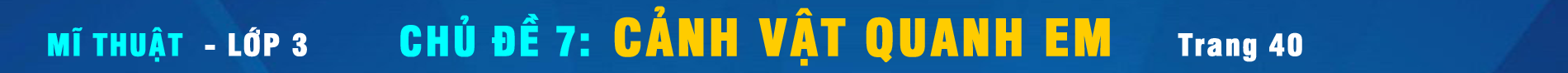 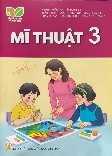 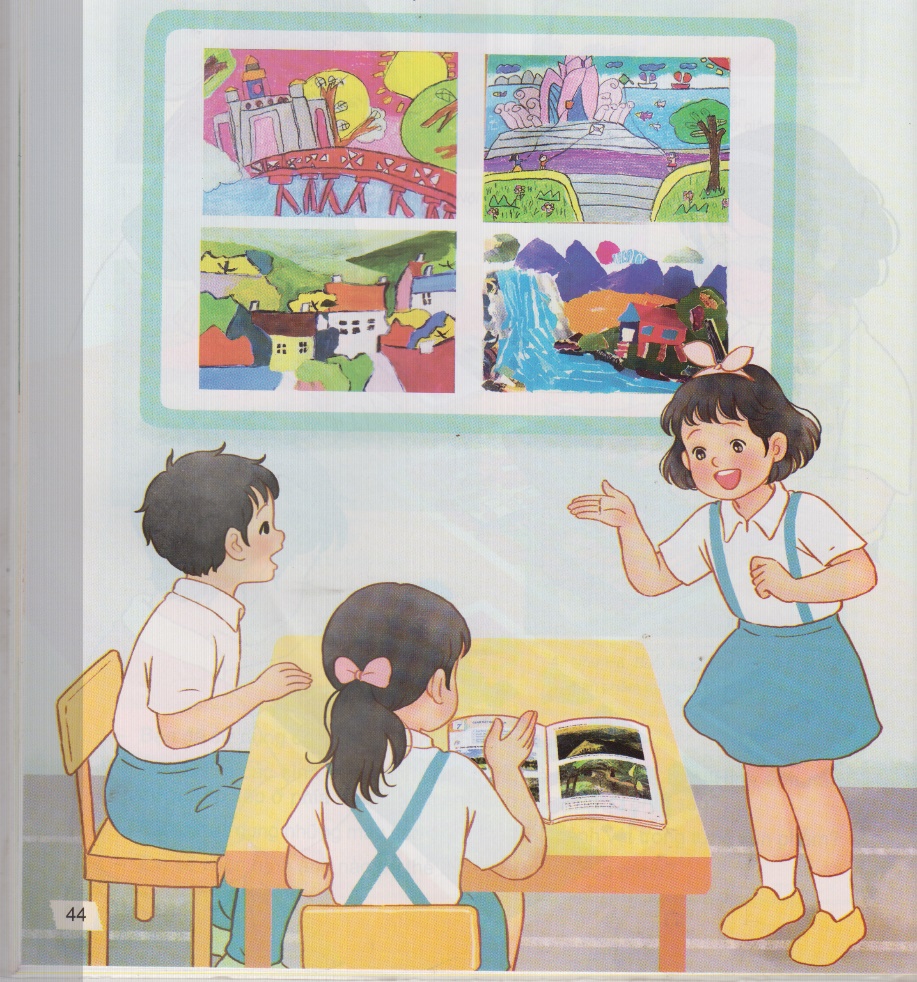 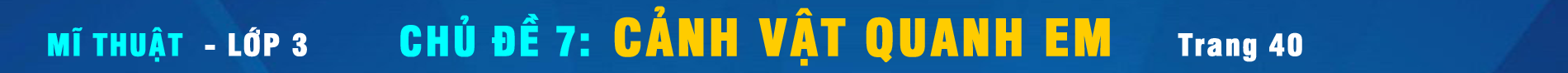 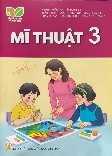 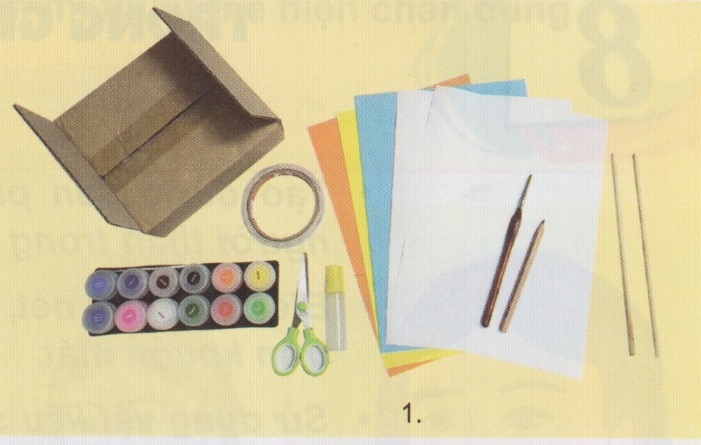 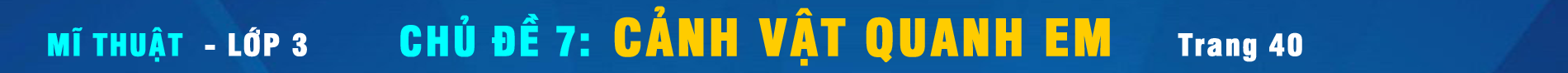 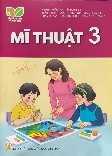 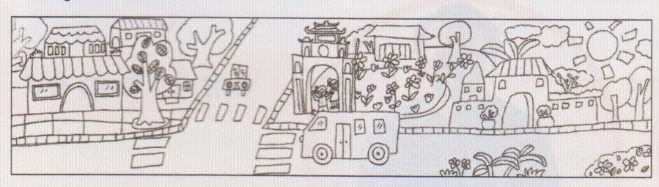 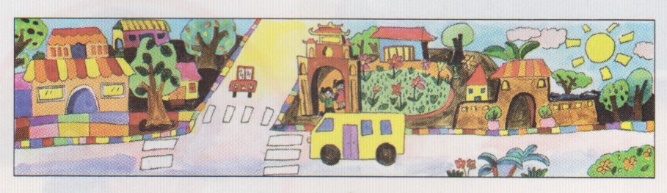 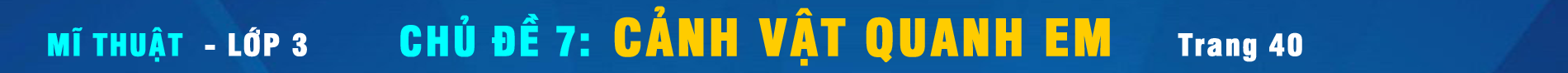 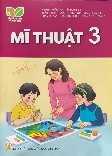 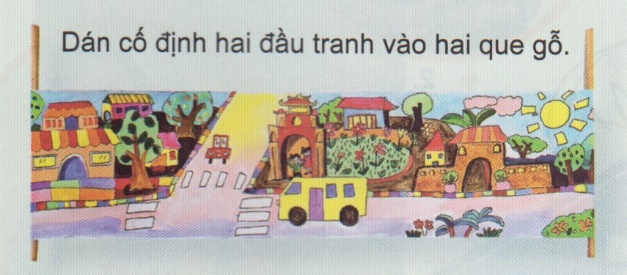 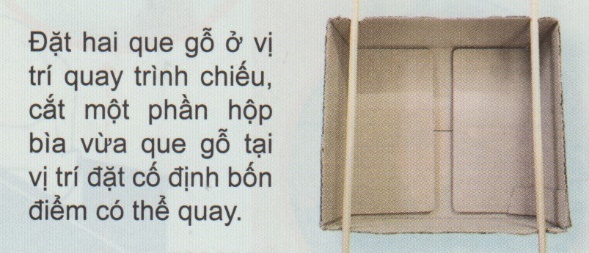 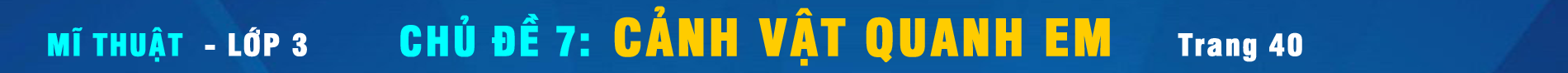 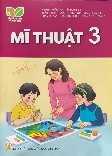 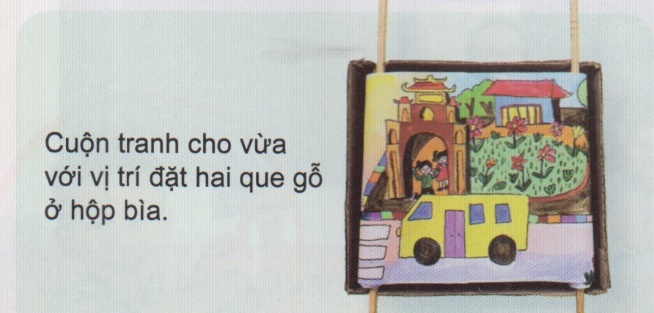 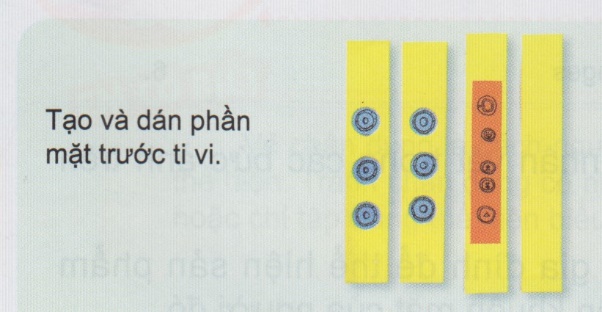 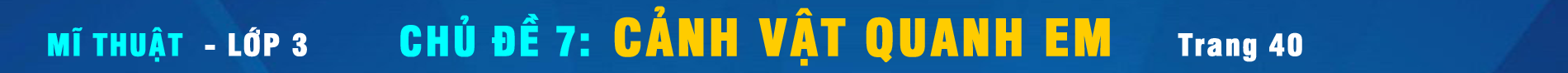 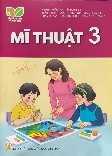 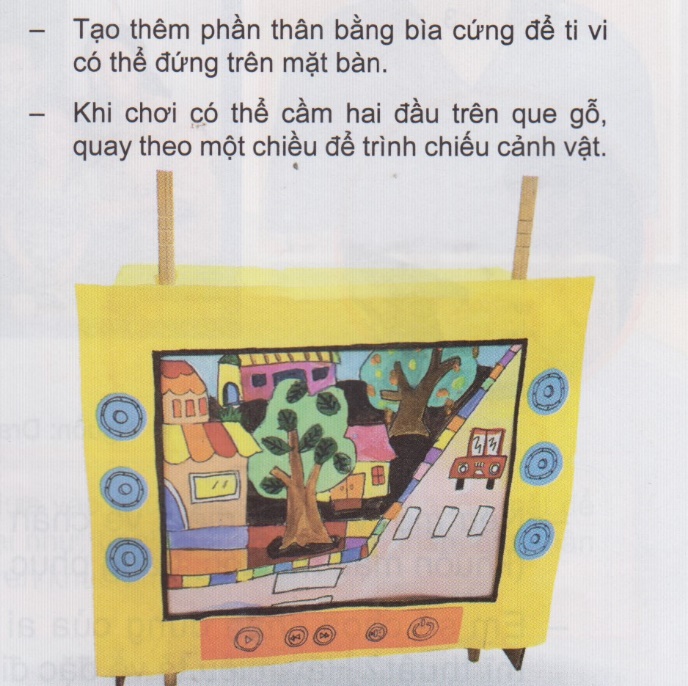